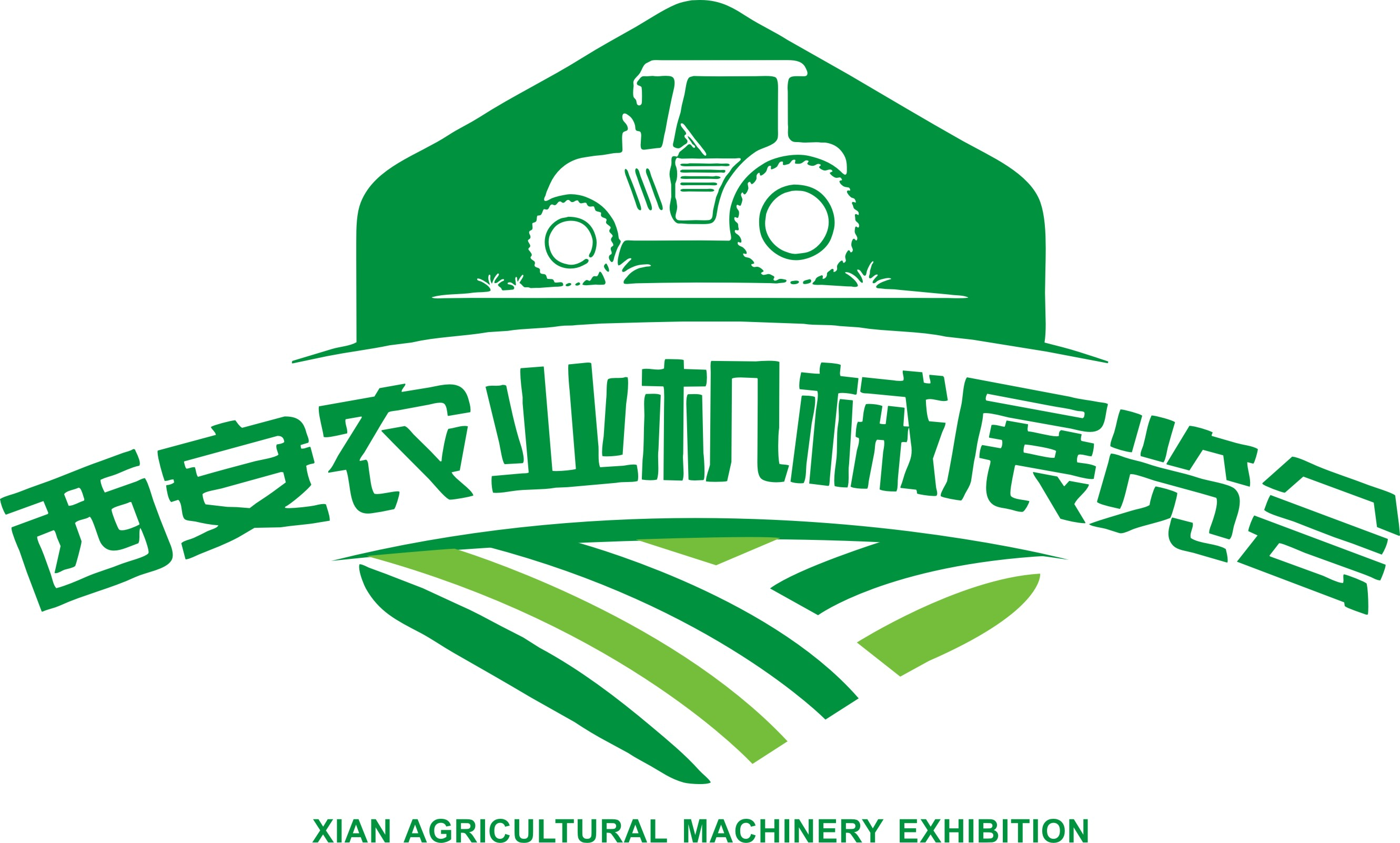 2023 中国西部第八届国际农业机械暨零部件展览会
The 8th International Agricultural Machinery and Parts Exhibition in Western China, 2023
时间：2023年12月22-23日     地址：陕西·西安临空会展中心
同期举办：新时代农业机械化高质量发展活动
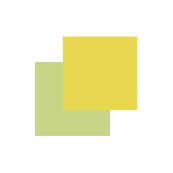 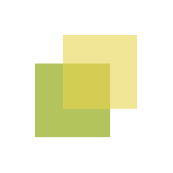 潜心耕耘七载，见证农业发展历程
中国西安国际农业机械博览会是国内农机领域一年一度大型交流活动。上届展会于 2022 年圆满结束。包括洋马、一拖、约翰迪尔、潍拖、铁牛、江西红星、山东永佳、雨林灌溉、农哈哈、三山机械、常发集团、山东天盛、山东瑞良、东风农机、福田雷沃、久保田、沃德农机等中外名家荟萃，展出面积3 万㎡，展商 800 家。
携手同行八载 继往开来在扬帆
2023 中国西安国际农业机械博览会由北京恒跃展览承办，展会特设展位 1500个，展出面积 30000 平米，大会立足西北，辐射全国。是业界公认的专业化、国际化、规模大、展品全、观众多，而且集贸易、研讨于一体的农机行业的交流平台。
2023强势展望
参展企业涵盖：17 个国家和地区；其中涵盖中国：27 个省和地区；展览采购无缝对接；参展商约：700余家。展会总展出面积近 30000 平方米。专业采购商：30000 余名。全球展商地域分析：国外约 27%; 国内约 73%. （中国、巴西、印度、澳大利亚、荷兰、美国、加拿大、德国、法国、英国、新西兰、以色列、日本）国内：陕西 23%; 河南 19%; 安徽 17%; 宁夏 14%；山西 6%; 内蒙 13%；其它 8%。
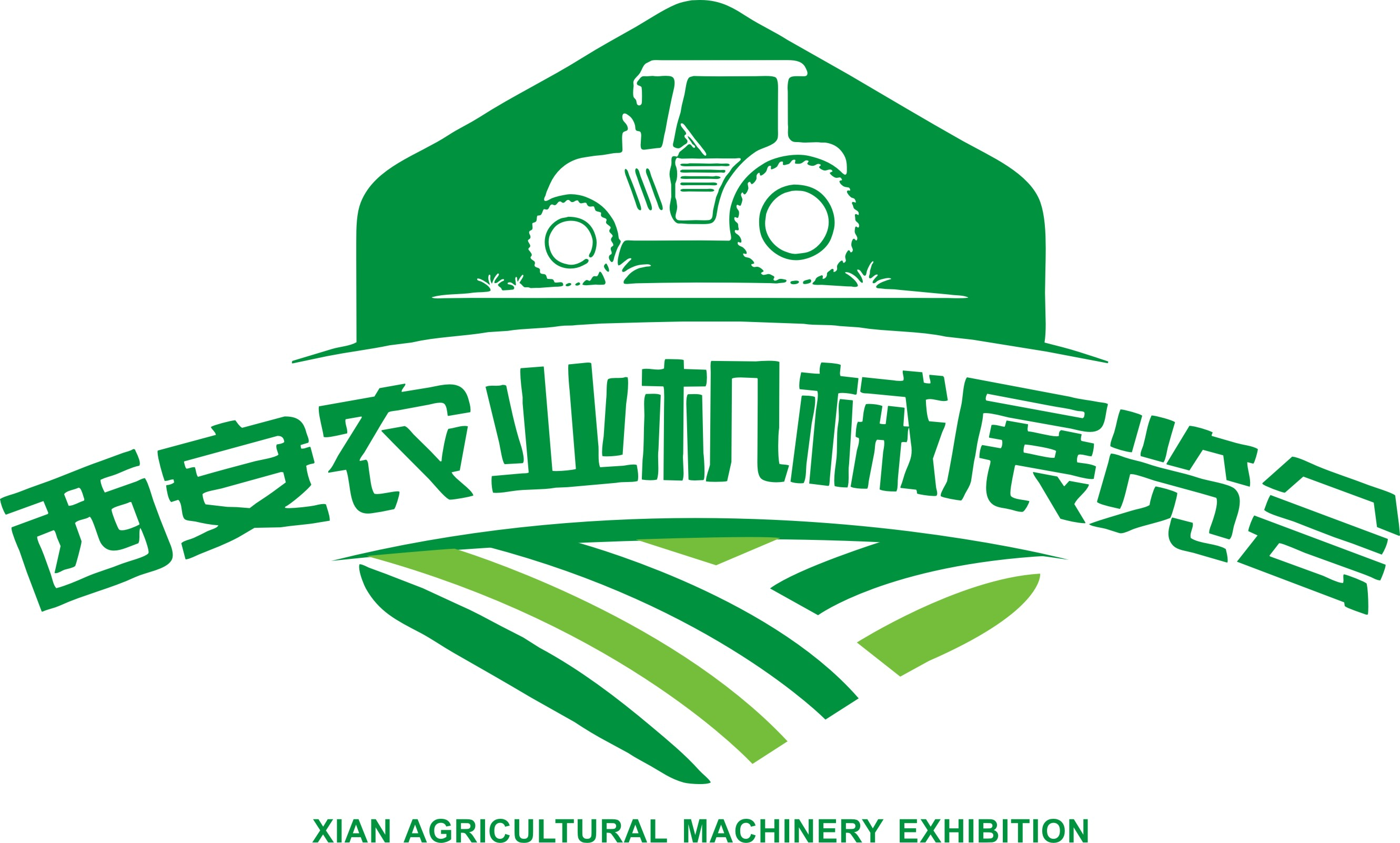 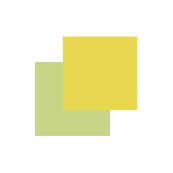 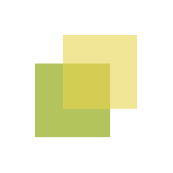 参展范围
1、智慧农业、智能农机、新能源机械；
2、拖拉机、收获机械、耕整地机械、施肥机械、播种机械、栽植机械、种子处理机械；
3、内燃机及发电机组、机械加工设备；
4、畜牧机械、畜禽养殖废弃物处理设备、饲料（草）收获机械、种植业废弃物处理设备；
5、植保机械、灌溉机械、设施农业成套设备、无人驾驶航空器、园艺机械、林业机械、丘陵山区农业机械；
6、水稻机械、果蔬茶机械、马铃薯、花生、中药材机械、农产品初加工机械、干燥机械；
7、农用汽车、运输机械、装卸机械、工程机械、农田基本建设机械、农村人居环境整治设备；
8、各类零部件产品等。




1. 邀请重点买家组团：整合展会数据，重点邀约全国各地农机经销商、代理商、直销店、农机市场、等
高端渠道组团现场采购或合作。
2. VIP 贸易配对会：主办方特设一对一贸易配对会诚邀来自全球线上、线下种植大户、合作社、示范园区
采购负责人，安排参展企业与买家一对一的见面洽谈，或将在展会现场与展商直接达成合作意向，提
高您产品销售的绝佳途径。
3. 全年宣传，巩固已有市场份额：一次参展享受全年线上、线下综合宣传，宣传范围涉及网站、杂志、
报纸、手机报、微博、微信等新媒体方式，一次参展多重惊喜。
4. 大巴车接送服务：展会期间，以陕西为中心，辐射半径 500 公里内的整个西北经济圈范围，预期安排
大巴车 400 辆，全程免费接送采购商前来观展。
5. 行业积累：历经七届的品牌沉淀，巨资投建的大数据库，拥有全球高质量的专业采购商，
覆盖到全国 2000 多个县市，上千家专业市场。实时更新的买家信息资源，定向传播会讯，强力覆盖行
新时代农业机械化高质量发展活动
业上下游，高质量的采购群体，现场达百亿成交量。
构筑数字化时代新篇章，打造永不落幕农机展
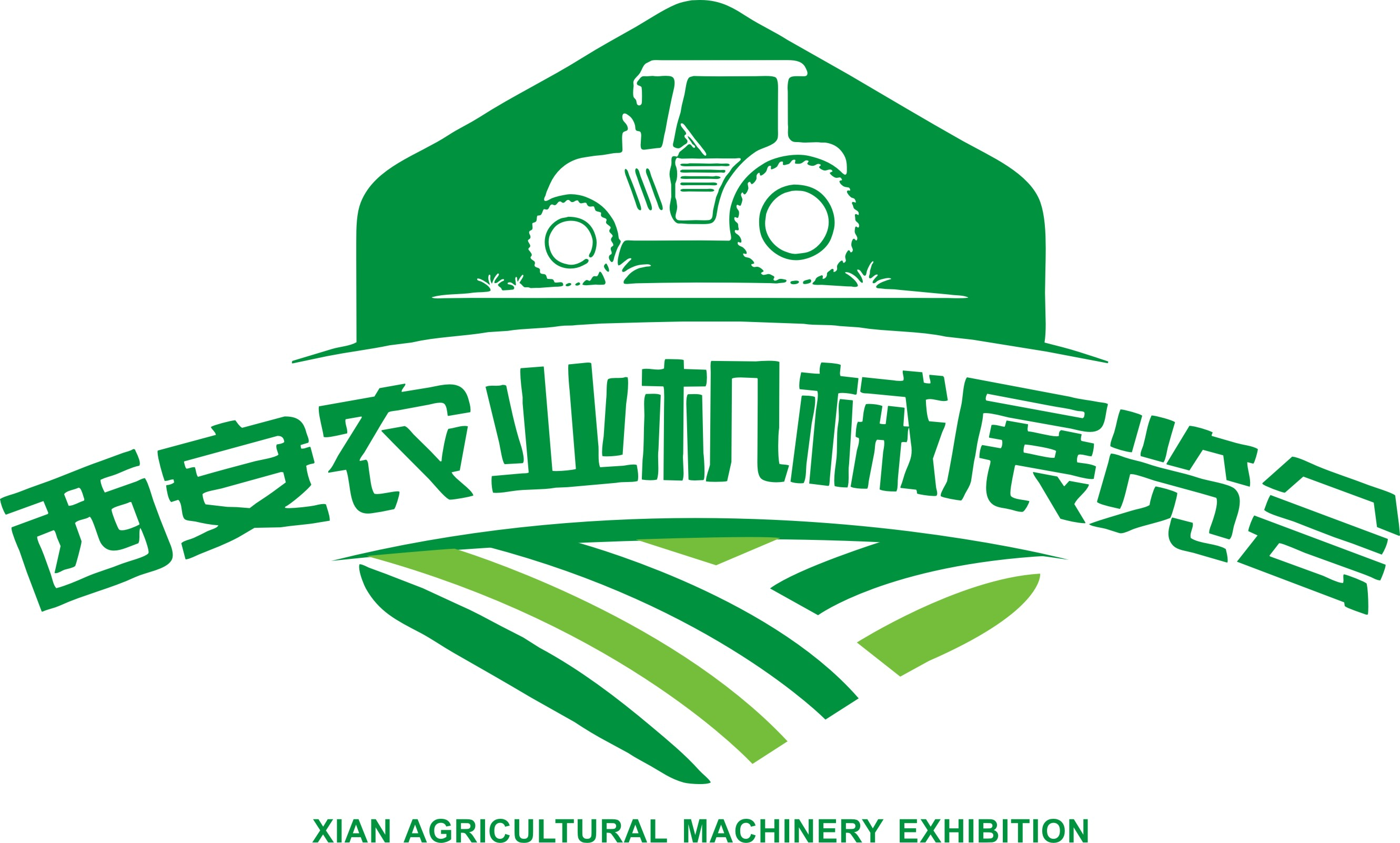 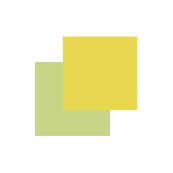 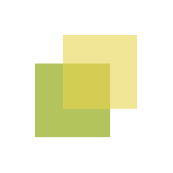 中国及亚洲观众工作全面邀请
各省市县农业厅、林业厅、农机管理部门、农机鉴定、渔业主管部门；
农业示范园区、农业企业、农合组织、家庭农场； 
农业种植大户、农业合作社、批发商、代理商等。
农机及农技推广站、水产推广站、渔业养殖大户； 
经销代理商、电商、进出口贸易商、租赁服务公司；
农机大市场及经销公司+农机合作社+农机维修点（站）; 
各国驻华使馆/采购商、进出口贸易公司、行业协会；
参展费用
■标准展位（3mx3m） 
展位价格：RMB6500/个 
展位配备：含展板、楣板、一桌两椅、 两支射灯地毯、220V电源插座一个 

■微型特装展位（3mx6m） 
展位价格：18㎡微型特装RMB18000/个 
展位配备： 含钢制桁架搭建、喷绘、地毯、洽谈桌椅及照明等。 

■特装空地（36㎡起租）
展位价格：室内RMB650/㎡    室外RMB400/㎡（室外50㎡起租）
注：特装空地不包含任何展具设施、电费, 管理费等

会刊及其他广告方案请与组委会联系索取详细信息
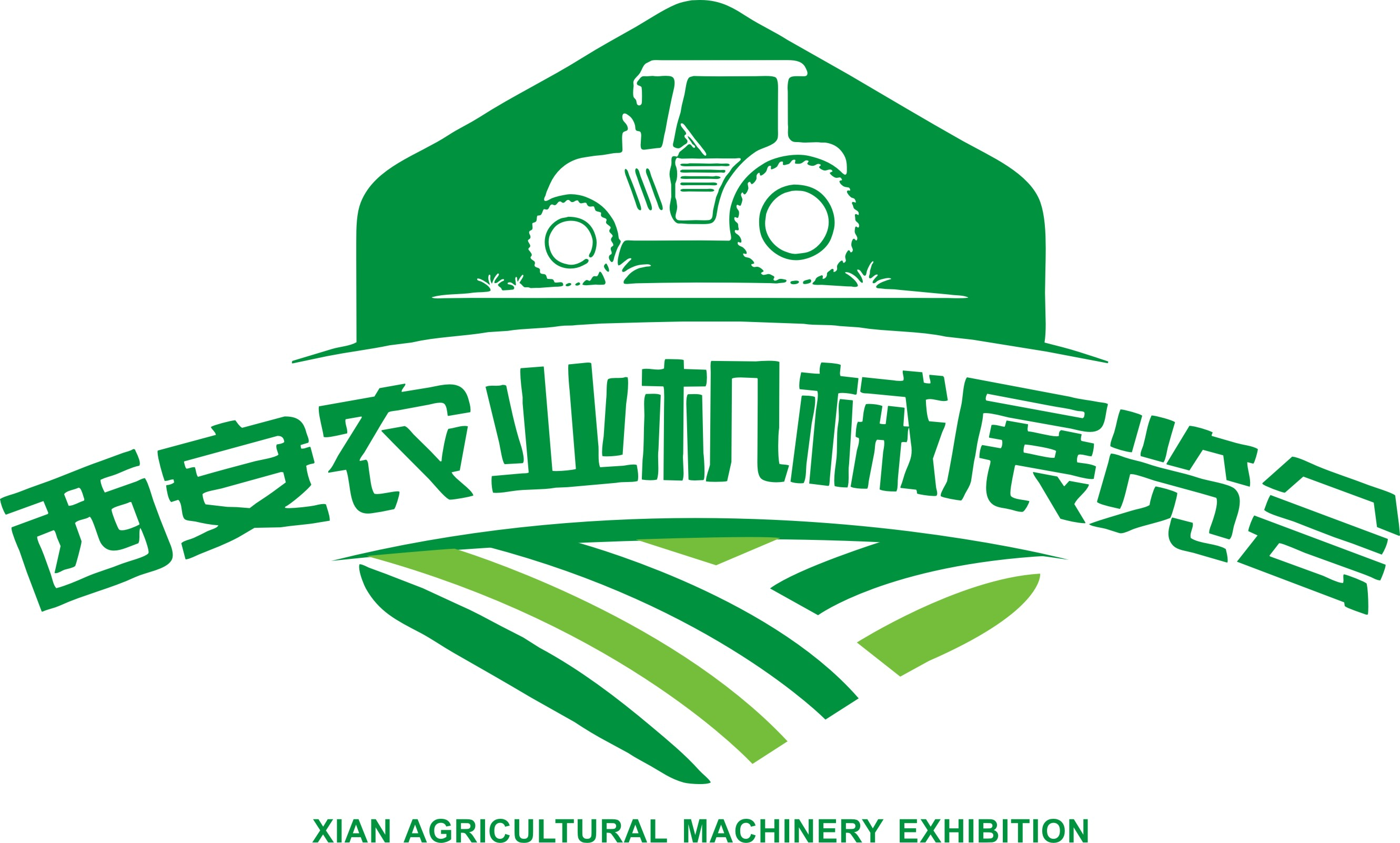 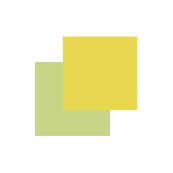 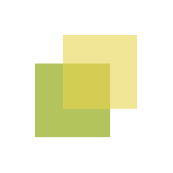 日程安排
报到布展：2023年12月21日
参观洽谈：2023年12月22-23日
撤展时间：2023年12月23日17:30
合作招商项目
为更好地利用农机展资源，组委会设以下赞助类别，为企业做形象和品牌宣传：
冠名单位：XXX（品牌）---西安国际农业机械博览会
协办单位：XXX公司
赞助单位：XXX公司
同时欢迎行业团体、科研机构、新闻媒体等在农机展期间做相关的品牌推广、技术讲座、项目招商、行业论坛等活动。
组委会将给活动组织方提供最大的支持与帮助。
注意事项
1.参展单位应具备生产和经营有效期内的《营业执照》及合法的批准文件等。
2.展位分配原则：“先申请，先付款，先安排”。
3.参展单位在选定展位后请认真填写《参展申请及合约表》，加盖公章后传真或电邮至大会组委会。
4.申请展位2个工作日内将参展费用电汇或交至组织单位，过期不付款者，组委会有权变更原定展位或取消其参展资格。
5.参展商在汇出各项费用后，请将银行汇款单传真至组织单位。
组委会联系方式
北京恒跃展览有限公司
联系人：夏 莹 130 0300 4524(同微信)
邮   箱:728217023@qq.com
地   址：北京市大兴区大兴机场自贸区A栋0657
官方网站：http://www.hyame.com/
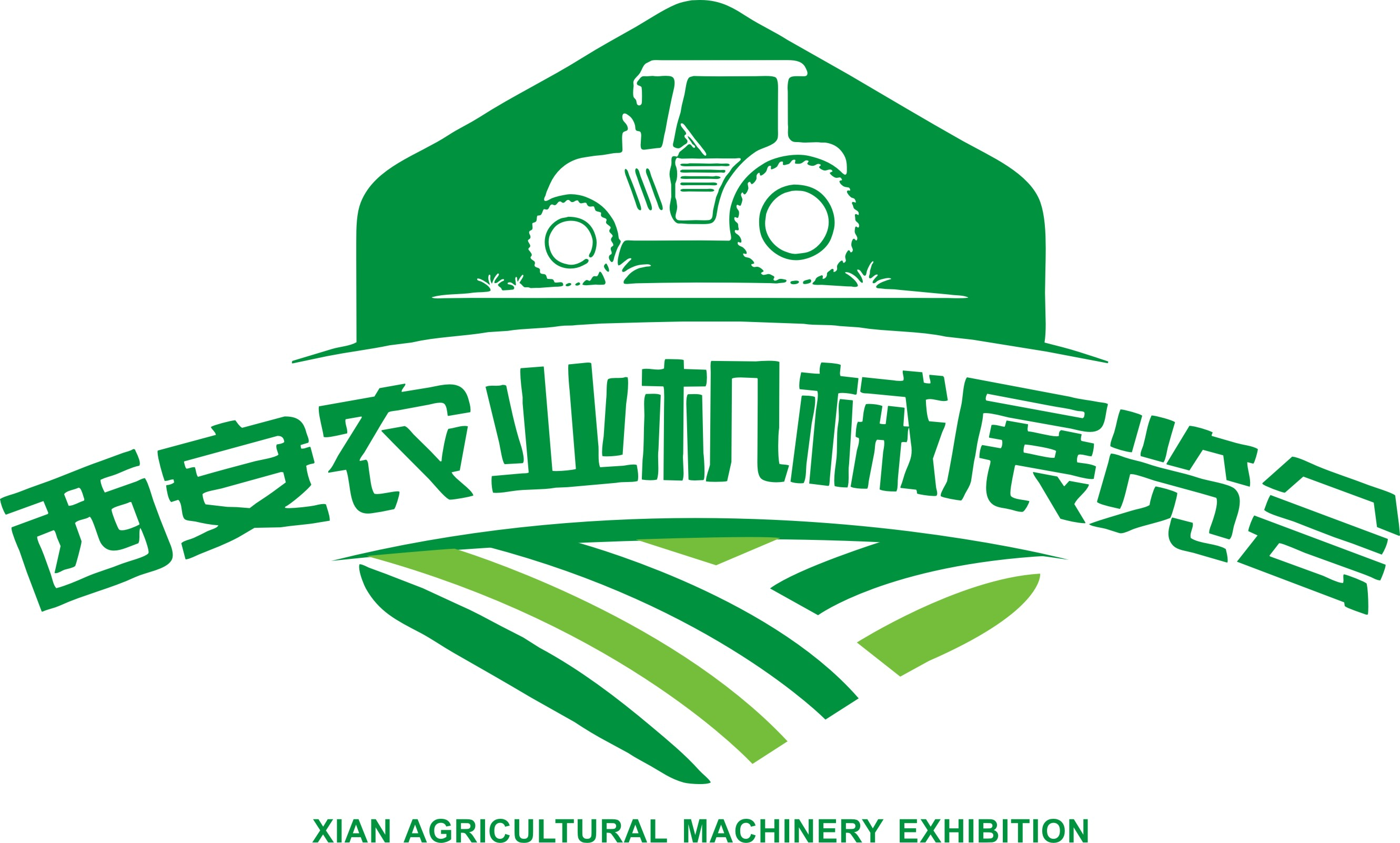